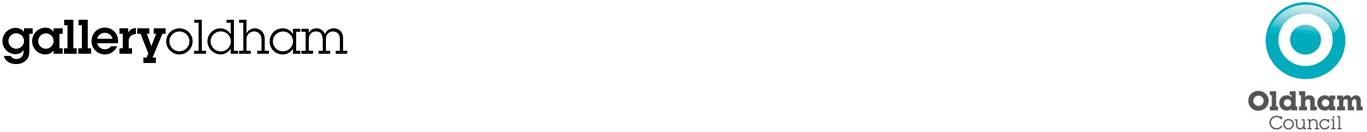 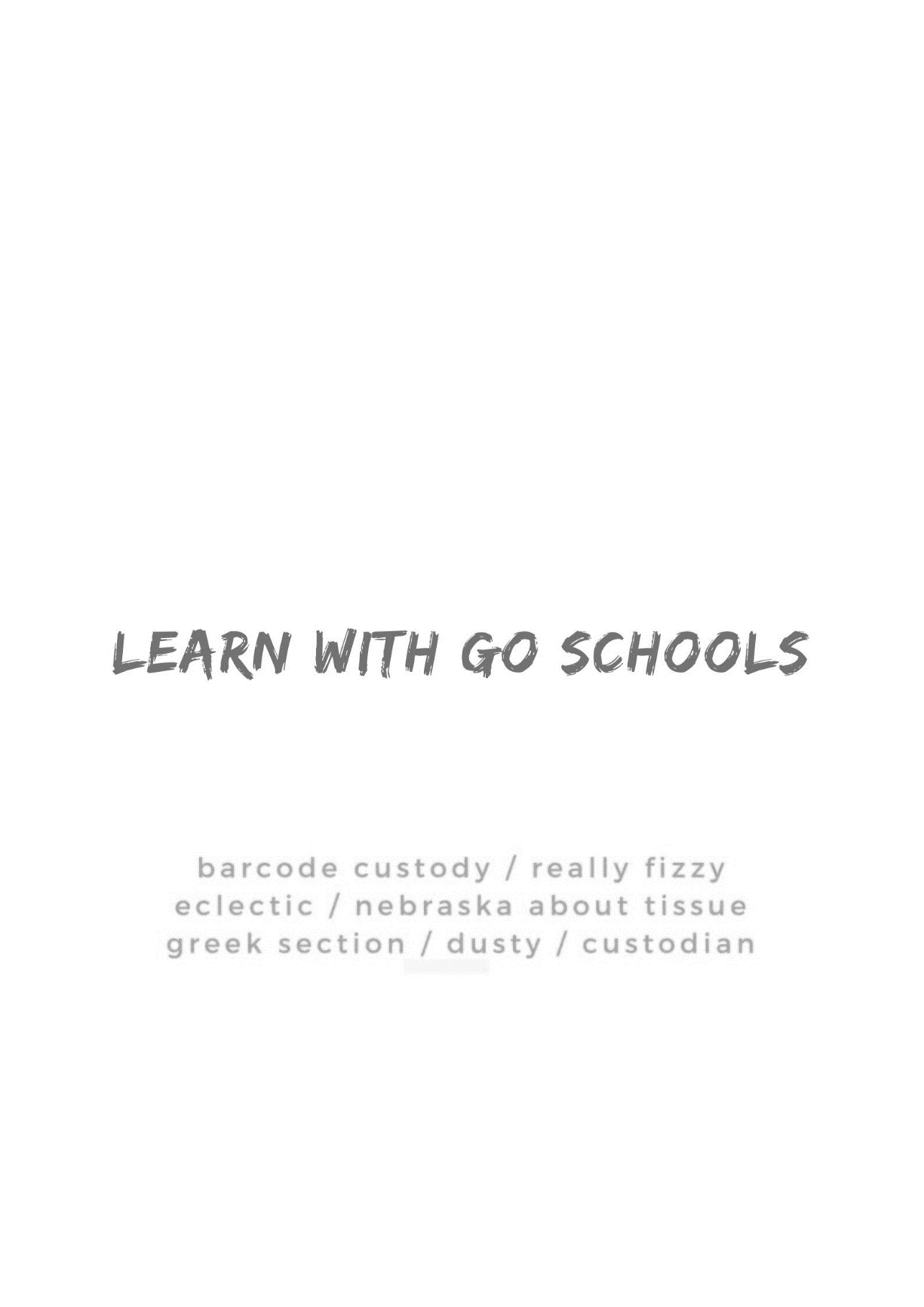 Famous Artists
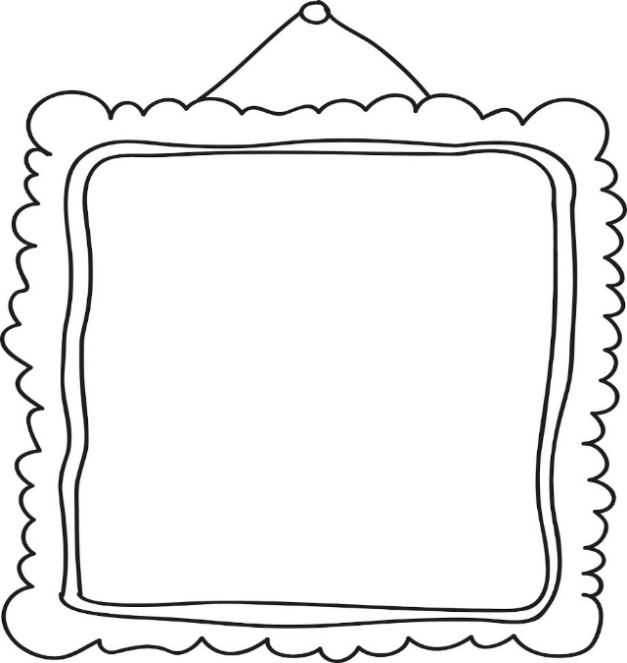 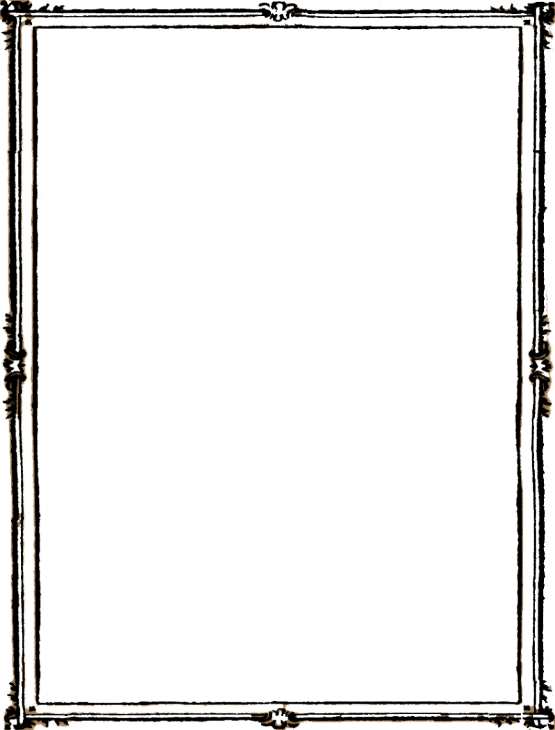 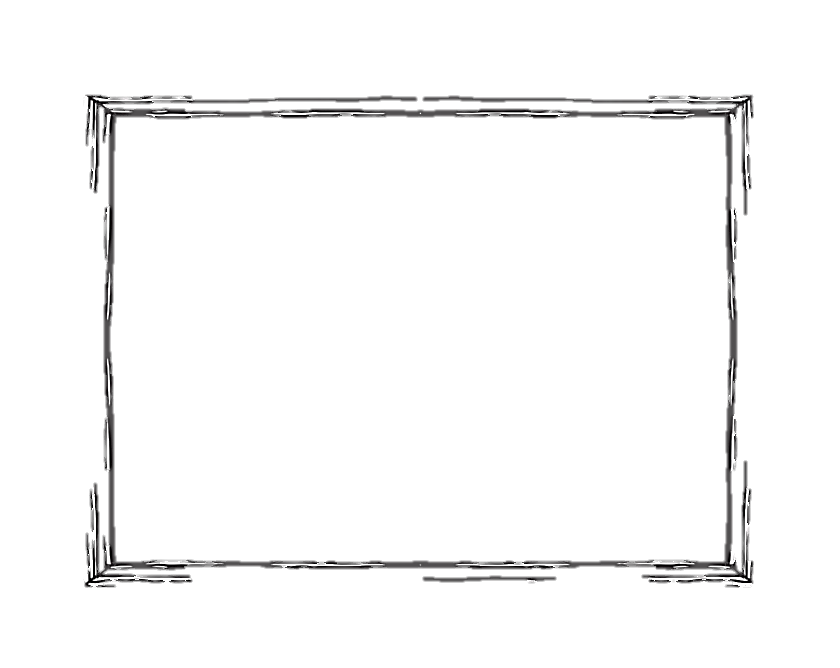 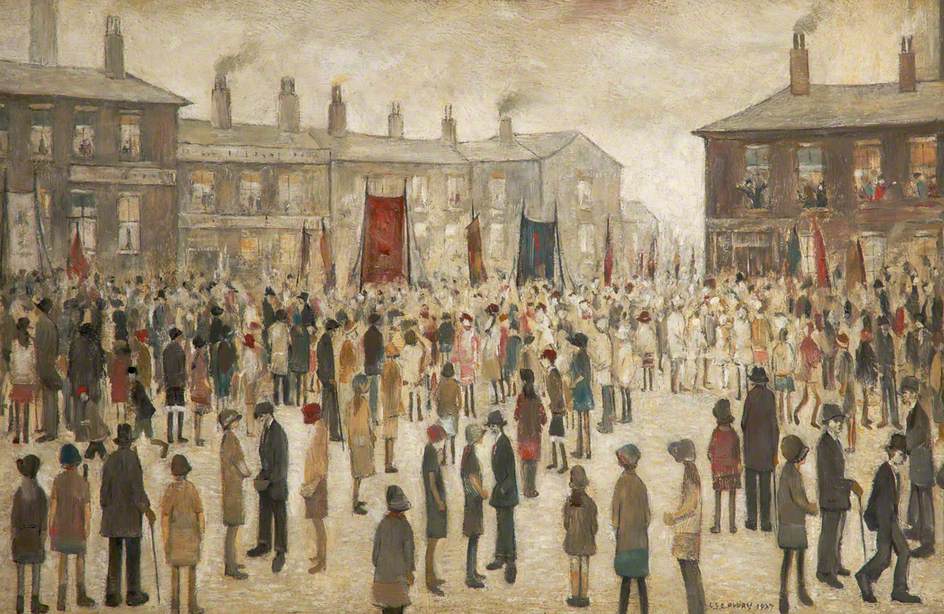 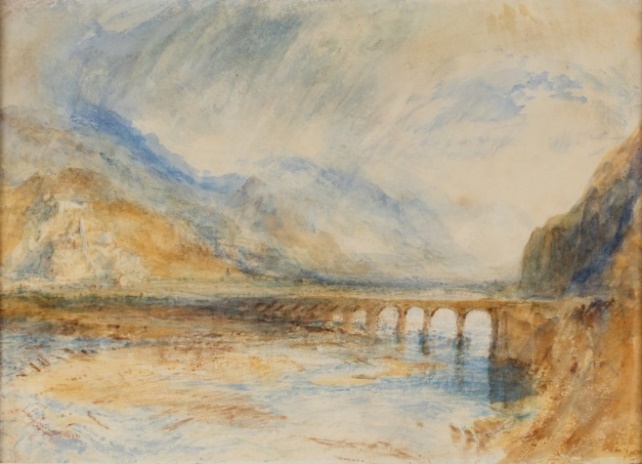 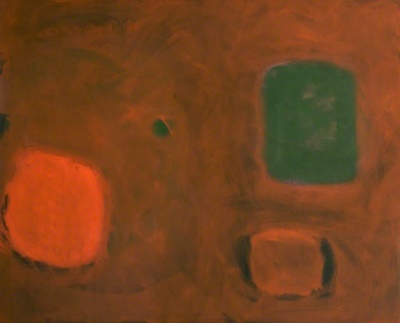 The Procession, Laurence Stephen Lowry
Bellinzona – The Bridge over Ticino (previously 'The Bridge over Moselle’), Joseph Mallord William Turner
Scarlet and Green in Brown,
November, 1961, Patrick Heron
Images by Gallery Oldham and Art UK.
Being “famous” is not afixed thing. If you grew upin Britain, you may have heard of European artistslike Salavador Dali and Claude Monet. If you grewup in Indonesia, you would have learnt about different famous artists at school.

Fame also changes astime moves on. Peoplemay gain sudden fameand famous people may be remembered or forgotten. 

When we are talkingabout “famous” artists it doesn’t mean they arebetter than other artists, simply that they havebeen given more attention.
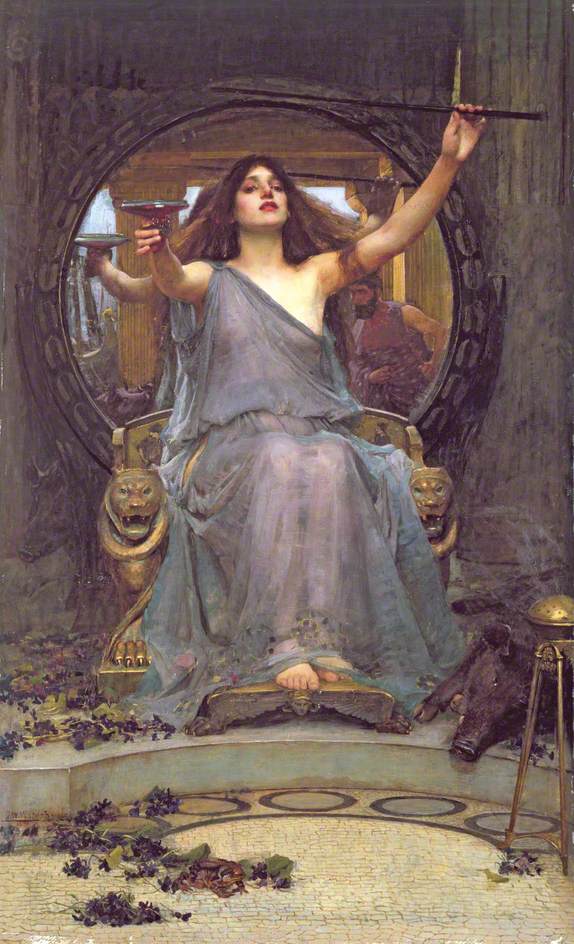 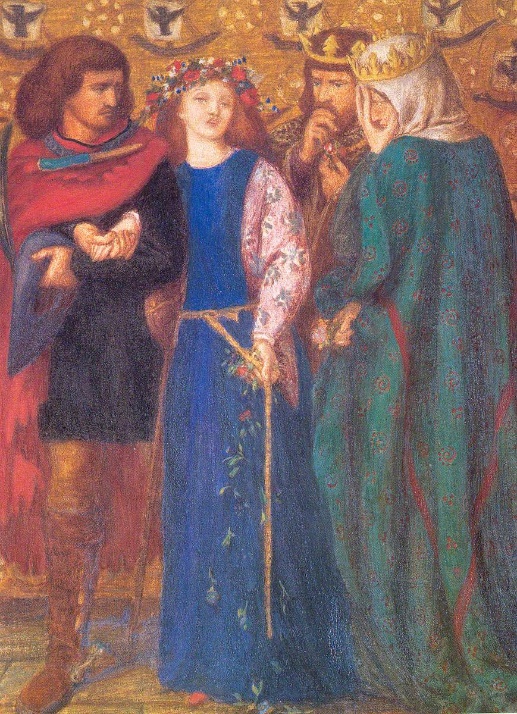 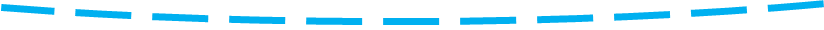 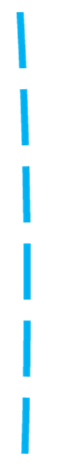 The First Madness of Ophelia(also known as 'Horatio Discoveringthe Madness of Ophelia’), 
Dante Gabriel Rossetti
Circe, John William Waterhouse
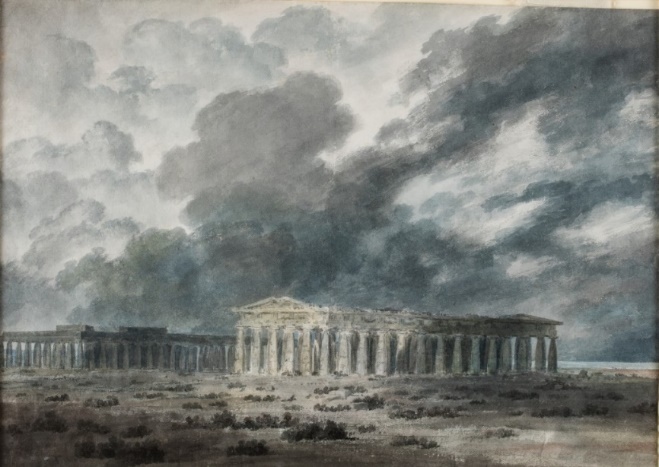 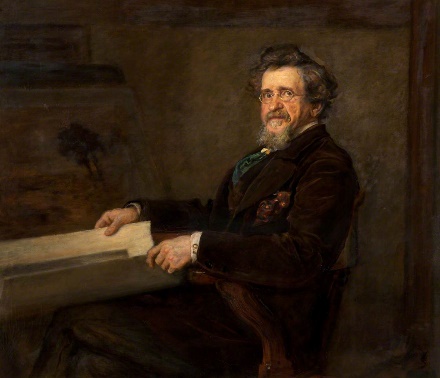 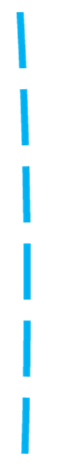 Thomas Oldham Barlow,John Everett Millais
Two Great Temples at Paestum,
John Robert Cozens
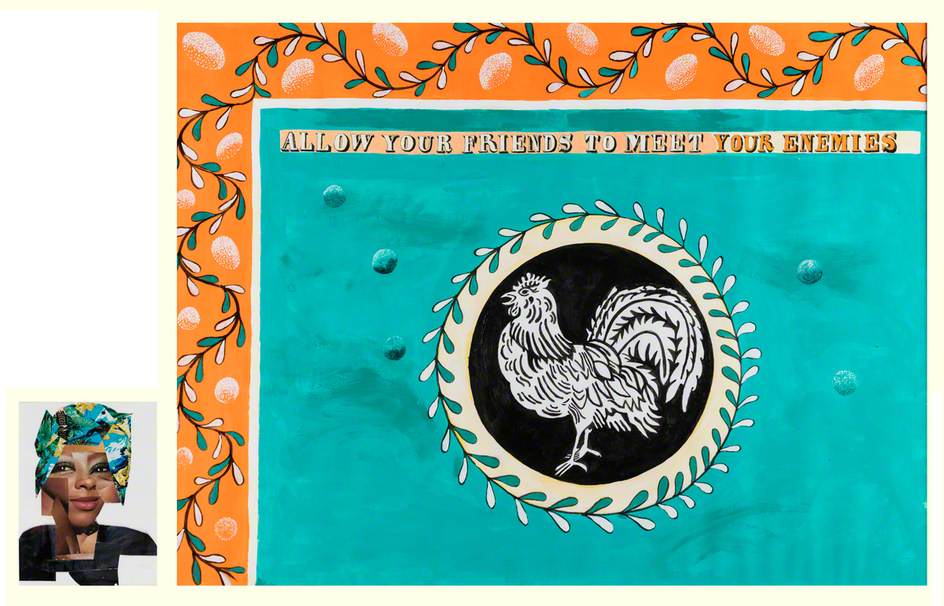 A lot of artists who havebeen called “famous” are men. For much of history, men have labelled othermen as important or famous.

Over the last 50 years, people have challenged this by giving more attention to other artists – women, BAME (black, Asian and minority ethnic) artists, people with disabilities and so on.

ACTIVITY:

Who is somebody famous you admire? Research their work and achievements. Share your knowledge by telling somebody in your household about them.
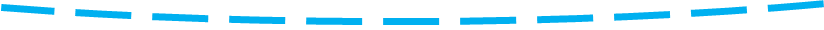 Allow Your Friends to Meet Your Enemies (diptych, right and left panel), Lubaina Himid
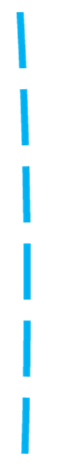 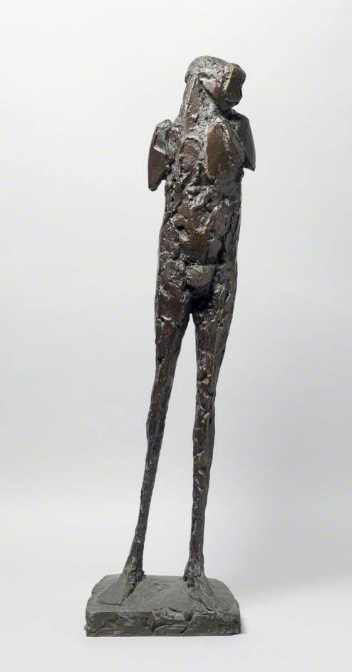 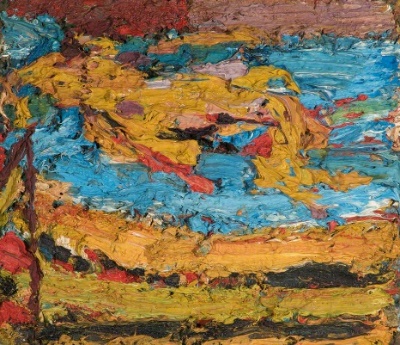 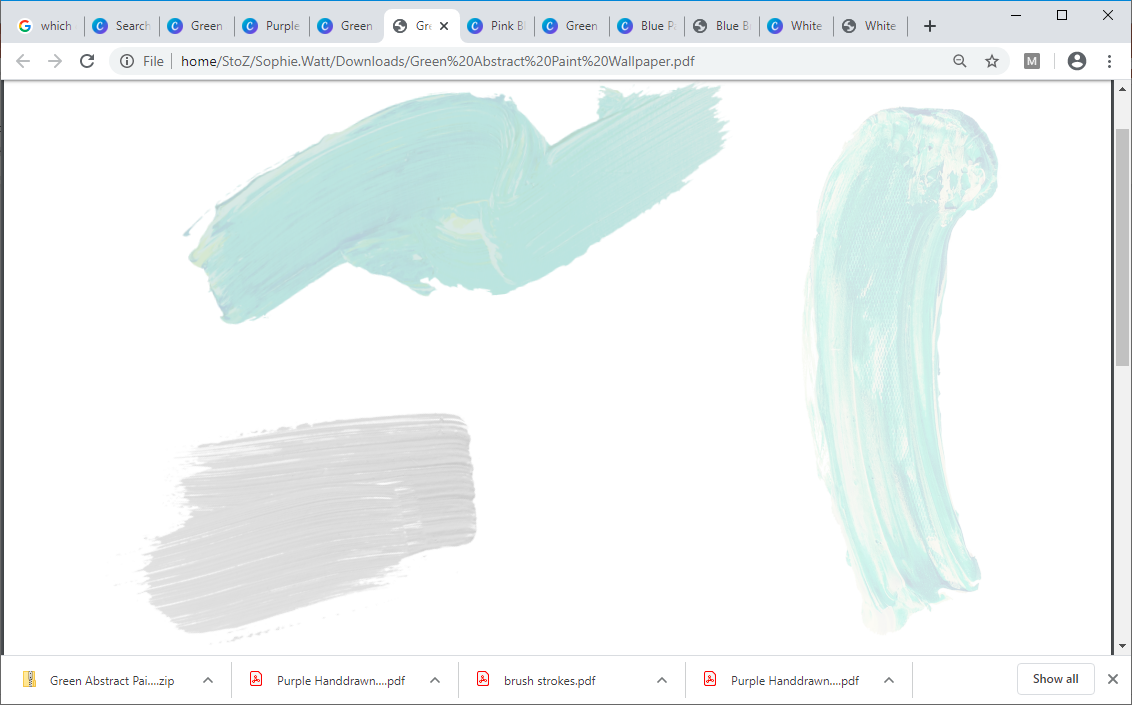 E.O.W. on Her Blue Eiderdown,Frank Helmuth Auerbach
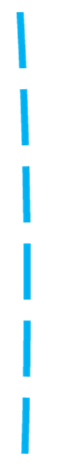 Birdman, Elisabeth Frink
ACTIVITY:

This painting is a portraitof Dame Sarah Lees, a famous Oldhamer, by thefamous portrait artist Hugh Goldwin Riviere.Make a portrait ofsomeone you know orcreate a self-portrait (a picture of yourself)using pencils, paint,crafts, or found objectsor take a photo.
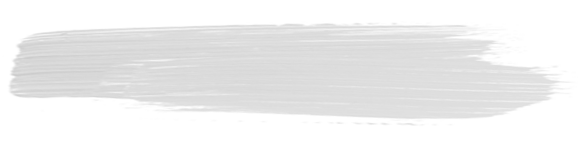 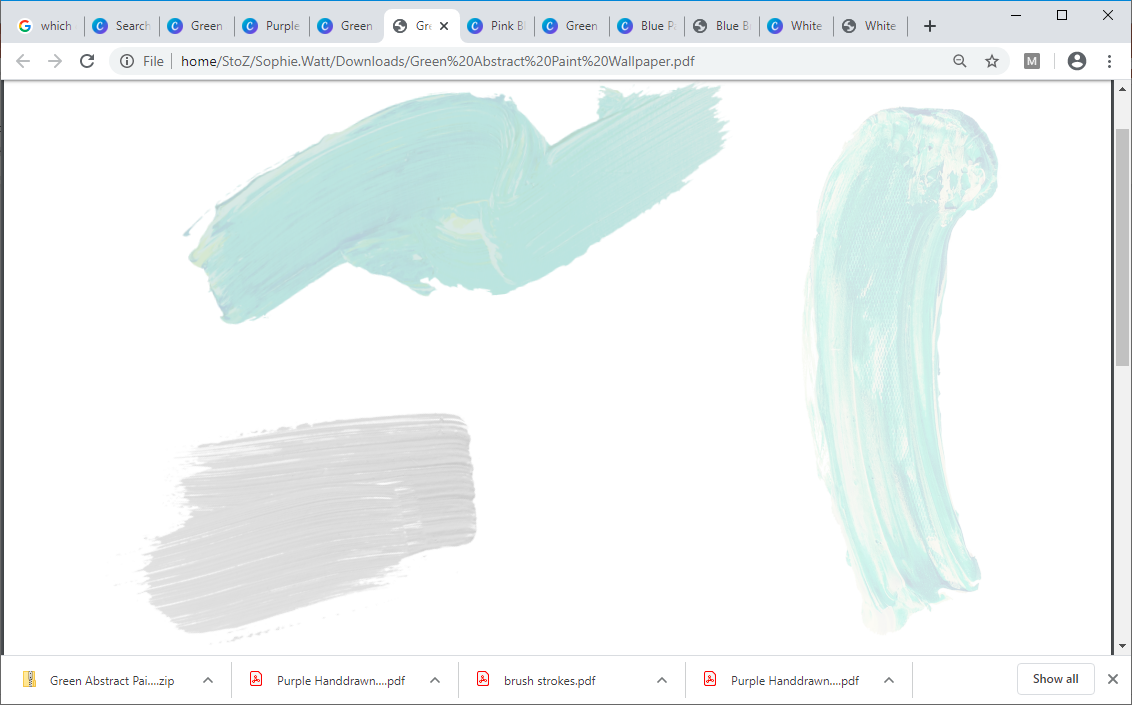 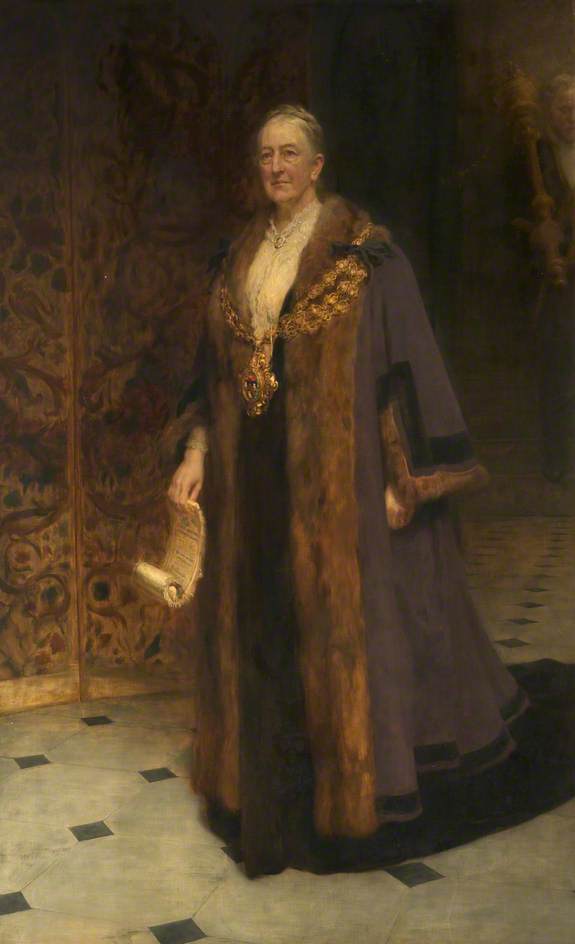 FURTHER RESEARCH:
Discover more about the famous artists featured in this resource online using Art UK and other web sources. Type in their names and see what you can find out!

Explore the famous artists featured in Gallery Oldham’s collection by refining your search by venue.
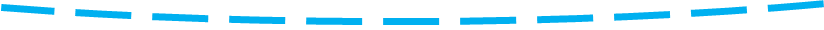 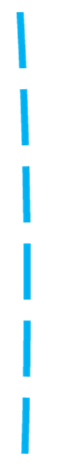 Dame Sarah Lees (1842-1935),Hugh Goldwin Riviere
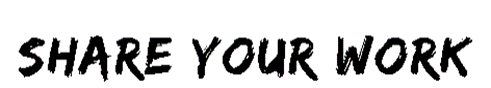 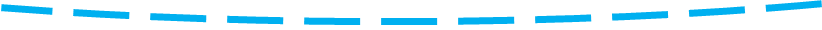 Share your favourite famous artists and famous people and your portraits or self-portraits via librariesandgalleryschools@oldham.gov.uk or social media:       Gallery Oldham                 @GalleryOldham                  @galleryoldham
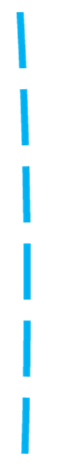 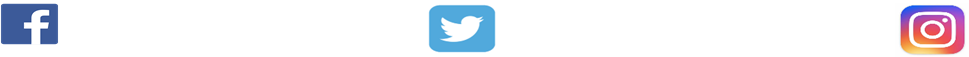